KÜLTÜR-SANAT SPONSORLUĞU
• Kültür-Sanat Sponsorluğunun Tarihsel Gelişimi
• Kültür-Sanat Sponsorluğu ve Uygulama Alanları
• Müzik sponsorluğu
• Gösteri sanatları sponsorluğu
• Sergi sponsorluğu
• Basım-yayım sponsorluğu
• Program sponsorluğu
KÜLTÜR-SANAT SPONSORLUĞUNUN TARİHSEL 
GELİŞİMİ
   Kuruluşların hedef kitleleriyle iletişim kurmak için kullandıkları araçlardan biri olan sponsorluk en genel tanımıyla belli bir kişi, olay veya kuruluşun, karşılığında doğrudan maddi bir getiri beklemeksizin karşılıklı yarar sağlama amacıyla ayni veya nakdi olarak desteklenmesidir.
Kuruluşlar başta spor olmak üzere kültür-sanat, sosyal ve çevre gibi çok farklı alanlarda sponsorluk faaliyetinde bulunmaktadırlar. Sponsorluk harcamaları açısından spordan sonra ikinci sırada yer alan kültür-sanat sponsorluğu kuruluşların hedef kitlelerine ulaşmalarında vazgeçilmez bir araç konumuna ulaşmıştır.
Kültür-sanat sponsorluğu, sponsorluk türleri içinde tarihsel anlamda belki de en eski olanıdır. Tarihin hemen her döneminde toplumun önde gelenleri herhangi bir maddi çıkar beklemeksizin ve büyük oranda ün ve prestij elde etmek üzere sanatı ve sanatçıları kimi zaman koruyarak kimi zaman da maddi destek sağlayarak desteklemişlerdir. Bu türden destekler ise sonradan mesenlik kavramıyla tanımlanmıştır.
Her ne kadar kültür-sanat etkinliklerinin desteklenmesi çok eski tarihlere kadar gitse de sponsorluk türündeki destekler 1990’lı yıllardan sonra ivme kazanmıştır. Bu dönemle birlikte kültür-sanat sponsorluğu gittikçe artan bir şekilde kuruluşlar için pazarlama araçlarından biri hâline gelmiştir.
Söz konusu dönemden başlamak üzere sanat ile kuruluşlar arasındaki bu ilişkiyi üç dönem hâlinde ele almak mümkündür.
    Kültür-sanat alanının profesyonelleşmesiyle bu alanda faaliyetlerini yürüten kuruluşların daha stratejik bir bakış açısına kavuştuğu ilk dönemde çeşitli kuruluşlar bu stratejik bakış açısından yararlanarak kültür-sanat sponsorluğunu bir pazarlama aracı olarak görmeye başlamışlar ve bu alanda yatırımlar yapmışlardır.
İkinci dönemde kültür-sanat alanı ile kuruluşlar arasında çift yönlü, etkileşimli ve karşılıklı olma prensiplerine dayanan bir ilişki başlamıştır. 
  Üçüncü ve son dönemde ise kültür-sanat alanı ile kuruluşlar arasındaki ilişkinin biçimi birlikte etkinlik organize etme şeklinde bir ortaklığa dönüşmüştür.
Kültür-sanat sponsorluğunun Türkiye’deki gelişimi de Batı ile yakın benzerlikler göstermektedir. Osmanlı Dönemi’nde sanat ve sanatçılar kimi zaman Batı’da olduğu gibi doğrudan padişah ve yakın çevresi tarafından kimi zaman da vakıflar aracılığıyla desteklenmiştir.
Bu dönemde sanata yatkınlığı olan kişilerden bazıları has veya hassa adı altında doğrudan saray hizmetine alınarak himaye edilirken saray dışında çalışmalarını yürüten diğerlerine de ulufe adı verilen maaş bağlanmış ve bu şekilde desteklenmişlerdir.
Cumhuriyet Dönemi’yle birlikte kültür- sanat alanında yürütülen çalışmaların ve bu alanda eserler ortaya koyan kişilerin desteklenmesi doğrudan devletin sorumluluğu olarak kabul edilmiş ve bu yönde çalışmalar yürütülmüştür.
Günümüz Türkiye’sinde ise kültür-sanat çalışmalarının desteklenmesi bir yandan devlet eliyle diğer yandan ise belli alanlarda topluma katkıda bulunmak üzere kurulan dernek ve vakıflar ile özel ticari kuruluşlar tarafından gerçekleştirilmektedir
KÜLTÜR-SANAT SPONSORLUĞU VE UYGULAMA ALANLARI
  Kültür-sanat sponsorluğu, kültür ve sanat alanlarında çeşitli faaliyetlerin  kuruluşlar tarafından hizmet sağlamadan ziyade maddi olarak desteklendiği sponsorluk türüdür.
Kültür-sanat sponsorluğu eskinin kilise, kraliyet ailesi, aristokrasi gibi toplumun önde gelenlerinin hayırseverlik duyguları içinde sanatı ve sanatçıları desteklemelerinden (mesenlik) yola çıkarak günümüzde bir iş yatırımına dönüşmüştür.
Kültür-sanat sponsorluğunda hedef kitleler çoğunlukla spesifiktir. Genellikle toplumun varlıklı ve eğitimli kesimlerinden oluşan bu kitleler homojen bir yapı arz etmekte ve bu kitlelere yönelik gerçekleştirilen etkinlikler belli bir yaşam tarzına sahip kişileri hedef almaktadır.
Bir sponsorluk faaliyetinde iki ana hedef kitleden söz edilebilir (Şekil 7.1.). 
 Bunlardan ilki sponsor kuruluşun kendilerine ulaşmak üzere faaliyette bulunduğu kitle iken diğeri desteklenen sponsorluk faaliyetini takip eden kitledir.

Sponsorun faaliyet kitlesi 

               Sponsorluk faaliyet kitlesi etkinlik takipçileri
Kimi zaman birbirlerinden farklılık gösteren bu kitleler sponsorluk faaliyeti aracılığıyla ortak bir noktada buluşurlar. Başarılı bir sponsorluk çalışması, sponsorluğu yapılan etkinliği takip eden kitle ile sponsor kuruluşun hedeflediği kitlelerin büyük oranda örtüştüğü durumlarda söz konusu olur.
Ne tür bir etkinliğe veya kişiye sponsor olunacağı kararı verilirken hedef kitlenin yaş, cinsiyet, gelir düzeyi, sosyal statü ve tüketim alışkanlıkları gibi özellikleri göz önünde bulundurulmalı ve sponsorluğu yapılacak faaliyet ile hedef kitlenin bu özellikleri arasında uyum olmasına özen gösterilmelidir.
                                                                                          Uyum
Sponsor çanakkale belediyesi : Uluslararası Troia Festivali = Festival Kitlesi
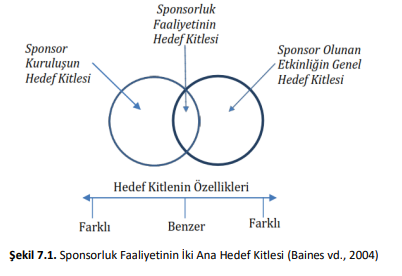 Diğer sponsorluk türlerinde olduğu gibi kültür-sanat sponsorluğunda da genellikle kuruluşun dış hedef kitleleri dikkate alınarak sponsorluk faaliyetleri yürütülmektedir. Oysa uygun bir sponsorluk seçimi yapılması hâlinde iç hedef kitleler de dış hedef kitleler kadar olumlu şekilde etkileneceklerdir.
Aksi hâlde iç hedef kitle yapılan sponsorluk faaliyetinin bir kaynak israfı olduğunu düşünerek sponsorluk faaliyetine karşıt bir rol üstlenebilir. Bu nedenle sponsorluk seçimi yapılırken iç hedef kitlenin beğenileri de dikkate alınmalıdır.
Kültür-sanat sponsorluğunda son yıllarda bir artış gözlenmektedir. Bu artışın en önemli nedeni ise spor sponsorluğuna oranla kültür-sanat sponsorluğunun daha az maliyetli olmasıdır. Kültür-sanat alanında gerçekleştirilen sponsorluk faaliyeti ile spor sponsorluğu arasında başka farklılıklar da söz konusudur.
Müzik, opera, tiyatro, heykeltıraşlık, resim, fotoğraf, sahne sanatları, bale, operet, orkestra, koro, edebiyat, kişisel sanat veya sanatçı, film, televizyon ve radyo programları, sergi ve müze gibi alanlar kültür-sanat sponsorluğunda desteklenen başlıca alanlar olup söz konusu destek, hizmet sağlamaktan çok mali katkı şeklinde gerçekleşmektedir.
Kültür-sanat sponsorluğunda kimi zaman bireyler, kimi zaman belli bir grup ve kuruluş kimi zaman da sadece tek bir proje sponsorluk bağlamında desteklenmektedir.
Farklı etkinlikler farklı bireylerin dikkatini çektiğinden kültür-sanat sponsorluğu çerçevesinde farklı alanlarda sponsorluk faaliyetinde bulunulabilir. Hangi alanlarda sponsorluk yapılacağı kararı ise verilmek istenen mesaja göre saptanmaktadır.
Örneğin dinamik ve modern imaj yaratmak için rock müzik, deneysel müzik, fotoğrafçılık veya avangart (yeni senaryo) tiyatro alanlarında sponsorluk faaliyeti yürütülürken ünlü bir ressamın sergisinin desteklenmesi kuruluşa prestij kazandıracak bir sponsorluk faaliyeti olmaktadır.
Kültür-sanat sponsorluğunu genel olarak müzik sponsorluğu, gösteri  sanatları sponsorluğu, sergi sponsorluğu, basım-yayım sponsorluğu ve program sponsorluğu olmak üzere beş alanda ele almak mümkündür.
Müzik Sponsorluğu
   İnsanoğlunun ilk iletişim araçlarından ve toplumsallaşma, iletişim, karşılıklı duygu paylaşımı, evrensellik gibi çeşitli özelliklere sahip olan müzik, günümüzde kuruluşlar tarafından hedef kitle ile kuruluş arasında duygusal bağ kurmak, belli bir hedef kitleye yönelik pazarlama çalışmaları yapmak ve müziğin evrensel çekiciliğinden yararlanmak amacıyla en fazla desteklenen alanların başında gelmektedir.
Konser, orkestra, koro, turne ve festivaller müzik sponsorluğu çerçevesinde desteklenen etkinliklerden ilk akla gelenlerdir. Müzik etkinlikleri ile sponsorluk arasında karşılıklı bir ilişkiden söz edilebilir. Özellikle müzik festivalleri için sponsorluk, en önemli gelir kaynaklarının başında gelmektedir.
Örneğin Fanta, Türkiye’de genç hedef kitlelere ulaşmak için Kenan Doğulu, Şebnem Ferah, Emre Aydın, Ceza, TNK gibi ünlü pop müzik sanatçılarının ve grupların konserlerine sponsorluk desteği vererek genç kitlelere Fanta’nın modern bir marka olduğu imajını yerleştirmek isterken Akbank ve Garanti Bankası toplumun daha elit üyelerine hitap eden caz müzik türünde yıllardır süren sponsorluk faaliyetleri ile caz müziğinin kendine özgü imajını markalarına transfer etmeye çalışmaktadırlar.
Her bir kuruluşun –dolayısıyla sektörün- müzik alanında sponsor olma gerekçeleri birbirinden farklıdır. Örneğin BMW büyük mekânlarda sanatçılar ile müşterilerini aynı ortamda buluşturmak için çeşitli konserlerin sponsorluğunu üstlenirken Pepsi gibi içecek sektöründe yer alan kuruluşların sponsorluk amacı marka tanınırlığını ve hatırlanırlığını sağlamaktır.
Bir diğer önemli nokta da desteklenecek sanatçı veya grubun ünü ile kuruluşun sponsorluk etkinliğinden elde etmeyi planladığı fayda arasındaki dengedir.
Türkiye’de bir dönem gerçekleştirilen Pavarotti konserlerinin sponsor kuruluşu, Pavarotti’nin dünya çapında sahip olduğu ünün büyüklüğü nedeniyle etkinlik boyunca ve sonrasında da hep geri planda kalmış ve bu yönüyle söz konusu etkinlik başarısız bir sponsorluk olarak kabul edilmiştir.
Gösteri Sanatları Sponsorluğu
    Tiyatro, bale, opera, operet, yerel, ulusal ya da uluslararası film festivalleri, gösteri amaçlı festivaller, yöresel festival organizasyonları gösteri sanatları kapsamında sponsorluğu yapılan alanların başında gelmektedir.
Müzik sponsorluğunda olduğu gibi gösteri sanatlarında da tek bir kişi ya da gruba maddi veya malzeme, teçhizat, hizmet ve mekân desteği sağlanabilir ve sponsorluğu üstlenen kuruluş yapmış olduğu desteği etkinlik programları, davetiyeler, afişler, ilanlar ve basın bildirileri gibi çeşitli iletişim ortam ve araçlarında hedef kitlelerine duyurabilir.
Genellikle toplumsal prestij ve olumlu bir imaj elde etmek için tercih edilen gösteri sanatları sponsorluğu konusunda dünyada ve Türkiye’de çok başarılı örnekler bulmak mümkündür. Çeşitli alanlarda uzun süre devam eden sponsorluk çalışmalarına imza atan Türkiye İş Bankası, kültür-sanat sponsorluğu alanında da öncü bir kuruluştur.
Sergi Sponsorluğu
   Sergi sponsorluğu müzelerin, galerilerin ve buralardaki resim, grafik, fotoğraf veya heykel türündeki sanat eserlerinin sponsor kuruluşun bu tür etkinlikler için kurduğu kendi binasında sergilenmesi veya yine aynı kuruluş tarafından başka mekânlarda bu tür eserlerin sergilenmesi için mekân, malzeme ve maddi katkı şeklinde belli bir kişi ve kuruluşun desteklemesi şeklinde gerçekleşmekte ve yapılan destekler basın bültenleri, davetiyeler, program kitapçıkları, kataloglar ve afişler gibi çeşitli iletişim ortamlarında hedef kitlelere iletilmektedir.
Sergi sponsorluğunda en önemli sponsorluk alanı müzelerdir. Müzeler yayın, sergi, etkinlik ve restorasyon gibi çeşitli şekillerde desteklenebilirler. Müzelerde en fazla gerçekleştirilen sponsorluk türü olan yayın sponsorluğunda broşür, kitap, müze koleksiyonu, sanatçı ve sergi kataloglarının sponsorluğu yapılmaktadır.
2000 yılında Kültür Bakanlığı ve İş Bankası iş birliğiyle Topkapı Sarayı Müzesinde düzenlenen “Padişahın Portresi/Tesavir-i Al-i Osman” adlı sergi çalışması kapsamında yayınlanan kitabın sponsorluğunu İş Bankası üstlenerek bu alanda güzel bir örnek sergilemiştir.
Müzelerin desteklenmesi bağlamında bir diğer uygulama alanı ise sergi sponsorluğudur. Kültür-sanat sponsorluğu konusunda öncü bir kuruluş olan İş Bankası sergi sponsorluğunda da kendi bünyesinde kurmuş olduğu Türkiye İş Bankası Müzesi kapsamında çeşitli sergilere sponsor olmaktadır.
“10 Adımda Kapalıçarşı”, “1935’ten Günümüze Camla Yazılan Tarih” sergileri müze kapsamında düzenlenen etkinliklerden bazılarıdır.
Sergi sponsorluğunda bir diğer önemli kuruluş da Sabancı Holding bünyesinde faaliyet yürüten Sakıp Sabancı Müzesidir.
“Appunti allo Stadio: Futbol Manzaraları Sergisi”, “Ağa Han Müzesi Hazineleri”, “Karanlıkla Işığın Buluştuğu Yerde… Rembrandt ve Çağdaşları- Hollanda Sanatının Altın Çağı” ve “Oryantalizmin 1001 Yüzü” adlı sergiler Sakıp Sabancı Müzesinde gerçekleştirilen başarılı çalışmalara örnek verilebilir.
Basım-Yayım Sponsorluğu
  Basım-yayım sponsorluğunda müze sponsorluğunda olduğu gibi başta kitap olmak üzere seyahat rehberleri, atlaslar, kültürel varlık haritaları ve yıllıklar gibi çeşitli basılı materyallerin sponsorluğu gerçekleştirilmekte ve sponsor kuruluş yapmış olduğu desteği başta eserin kendisinde olmak üzere çeşitli iletişim ortamlarında belirtebilmektedir.
Yayım sponsorluğunun en çok bilinen örneklerden biri Guinness Rekorlar Kitabı kapsamında gerçekleştirilen sponsorluklardır. Bunun dışında yurt dışında Rothman, Shell, Michelin gibi kuruluşlar spor, motor yıllıkları, rehberler, haritalar, bahçecilik ve yemek kitapları gibi çeşitli yayımlarda sponsorluk yaparak isimlerini duyurmuşlardır
Türkiye’de basım-yayım sponsorluğunda başarılı çalışmalara imza atan kuruluşlar bulunmaktadır. Örneğin Ciner grubu “New Perspectives Quarterly/Türkiye” adlı dergiyi, “Türk Havacılık Kronolojisi” adlı kitabı ve kitaba ait CD’yi, Selanik’teki Atatürk’ün doğduğu eve ilişkin “Atatürk’ün Evi” adlı tanıtıcı bir kitabı sponsorluk çerçevesinde desteklemiştir.
Program Sponsorluğu
    Bir radyo veya televizyon programının ya da bir filmin yapımı ve yayınında bir kuruluş tarafından mali, malzeme, teçhizat veya hizmet türünden destek sağlanması şeklinde gerçekleşen program sponsorluğu, Avrupa’da ve ülkemizde 1990’lı yıllardan sonra görülmeye başlansa da ABD’de 1920’li yıllar gibi çok daha erken bir tarihte “soap operaların” ve diğer programların sponsor kuruluşlar tarafından desteklendiği radyo günlerine kadar gitmektedir.
Kuruluşlar için program sponsorluğu hedef kitlelere ulaşmak için oldukça etkili bir araçtır. Başta reklam olmak üzere diğer iletişim araç ve ortamlarına göre sahip olduğu avantajlar program sponsorluğunu kuruluşlar için vazgeçilmez kılmaktadır.
Program sponsorluğunda en çok tercih edilen yöntemlerden biri de ürün yerleştirmedir. Ürün yerleştirme bir program veya film sahnesine belli bir ürünün veya markanın izleyiciler tarafından farkına varılması, hatırlanması ve tüketim alışkanlıklarında kendine yer bulması amacıyla planlı olarak yerleştirilmesidir.
Ürün yerleştirmede en önemli nokta izleyicileri rahatsız etmeden kuruluşun/markanın tanıtımını yapmaktır. Aksi hâlde kişiler rahatsız edildiklerini düşünecek ve kuruluşa/markaya yönelik olumsuz bir tutum takınacaklardır. Bu nedenle ürünün ne zaman ve ne şekilde program veya filmde yer alacağı çok dikkatli bir şekilde belirlenmelidir.
DEĞERLENDİRME SORULARI
1. Eski tarihlerde toplumun önde gelenlerinin hayırseverlik duyguları içinde sanatı ve sanatçıları desteklemelerini açıklayan kavram aşağıdakilerden hangisidir?
a) Bağış
b) Sponsorluk
c) Mesenlik
d) Yardım
e) Himaye
2. Aşağıdakilerden hangisi kuruluşların kültür-sanat etkinliklerine sponsor olma amaçları arasında yer almaz?
a) Sanatçıları himaye etmek
b) Kurumun tanınırlığını artırmak
c) Çalışanları motive etmek
d) Kanaat önderleri nezdinde güven kazanmak
e) Medyada olumlu şekilde yer almak
3. Aşağıdakilerden hangisi kültür-sanat sponsorluğunu spor sponsorluğundan ayıran özelliklerdendir?
a) Hedef kitlenin daha homojen olması
b) Hedef kitlenin büyük olması
c) Hedef kitlenin daha rasyonel olması
d) Görece daha maliyetli olması
e) Medyanın dikkatini daha fazla çekmesi
4. Aşağıdakilerden hangisi kültür-sanat sponsorluğu bağlamında desteklenen alanlardan biri değildir?
a) Müzik festivali
b) Çevre etkinliği
c) Radyo programı
d) Resim sergisi
e) Müze kataloğu
5. Aşağıdakilerden hangisi müzik sponsorluğunda dikkat edilmesi gereken önemli noktalar arasında yer almaz?
a) Tanıtım çalışmalarında abartıya kaçmamak
b) Hedef kitle üzerinde etki edecek etkinlikleri seçmek
c) Sponsor olunacak etkinliğin kalitesine özen göstermek
d) Yapılan desteği hedef kitleye doğru kanal ve mesajlarla anlatmak
e) Toplumun genelinin benimsediği bir etkinliği seçmek
6. Aşağıdakilerden hangisi gösteri sanatları sponsorluğu çerçevesinde desteklenen etkinliklerdendir?
a) Müzik festivali
b) Fotoğraf sergisi
c) Müze restorasyonu
d) Tiyatro oyunu
e) Radyo programı
7. Müzelerin, galerilerin ve buralardaki sanat eserlerinin desteklendiği sponsorluk türü aşağıdakilerden hangisidir?
a) Program sponsorluğu
b) Müzik sponsorluğu
c) Sergi sponsorluğu
d) Basım-yayım sponsorluğu
e) Gösteri sanatları sponsorluğu
8. Aşağıdakilerden hangisi basım-yayım sponsorluğunda gerçekleştirilen destek türleri arasında yer almaz?
a) Eserin basım giderlerinin karşılanması
b) Yazarlara karşılıksız burs verilmesi
c) Belli miktarda eser satın alınması
d) Bilimsel eserlere yayım desteği sağlanması
e) Gazetelerin yayın promosyonlarının desteklenmes
9. Aşağıdakilerden hangisi program sponsorluğunu reklama göre daha avantajlı kılan özelliklerden değildir?
a) Program sponsorluğunda hedef kitle üzerinde etkili olmak için reklama oranla daha uzun bir süreye ihtiyaç vardır.
b) Program sponsorluğu ile kuruluş reklam kuşaklarındaki yığılmadan kaçınmış olur.
c) Program sponsorluğu rakip kuruluşların engellemesi olmadan kuruluşu hedef kitleye tanıtmada fırsatlar yaratır.
d) Program sponsorluğu reklama göre daha uygun maliyetli bir araçtır.
e) Program sponsorluğunda izleyicilerin/dinleyicilerin hedeflenen mesajdan kaçınmaları reklama oranla daha düşük bir olasılıktır
10. Aşağıdakilerden hangisi filmlerde uygulanan ürün yerleştirme stratejilerinden biri değildir?
a) Ürünün ismi söylenmeden filmde sadece görünmesi
b) Oyuncular tarafından ürünün filmde kullanılması
c) Ürün isminin filmde söylenmesi
d) Oyuncuların filmde ürünün özelliklerinden bahsetmeleri
e) Ürünün program arasındaki reklam kuşağında gösterilmesi